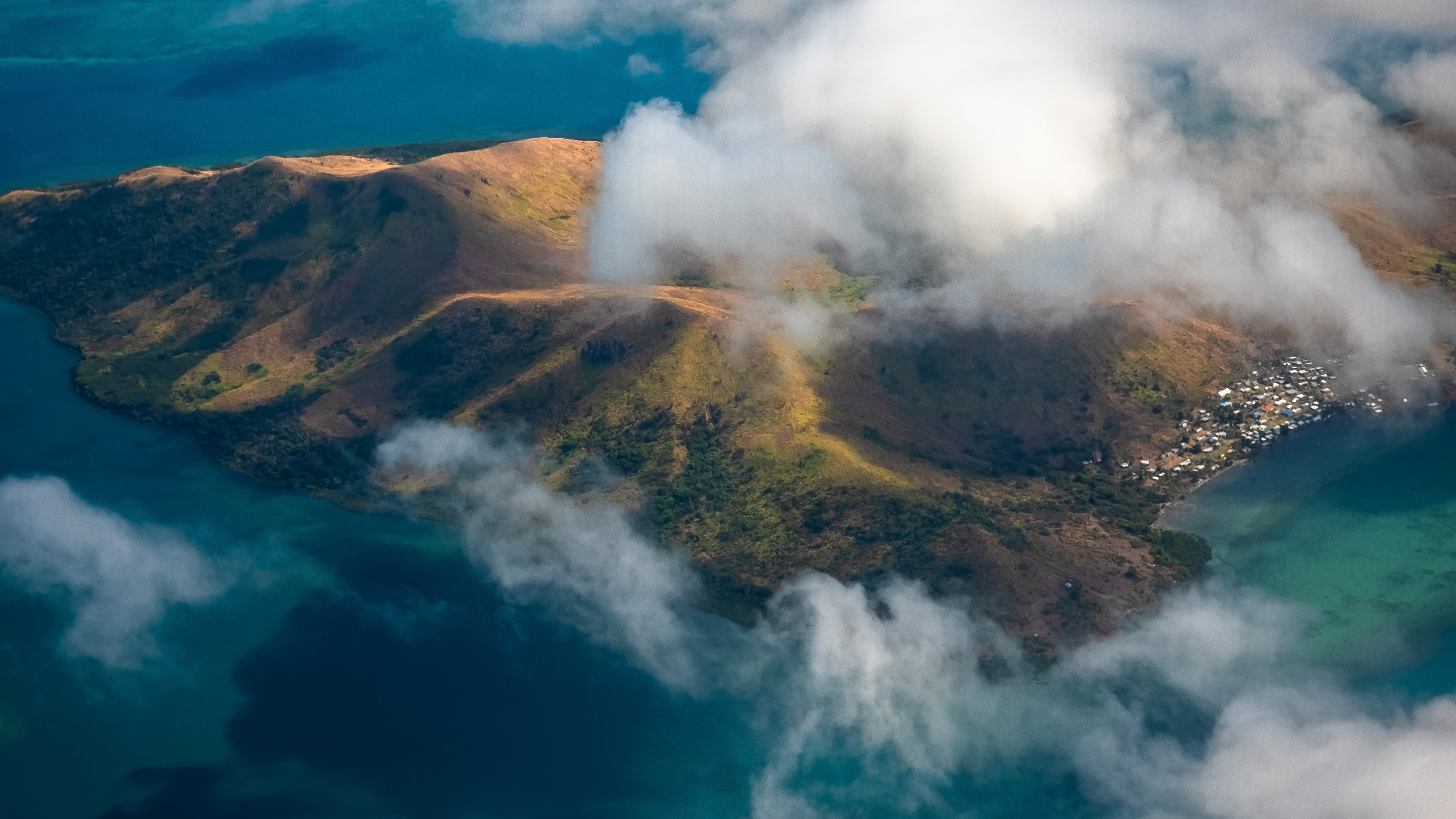 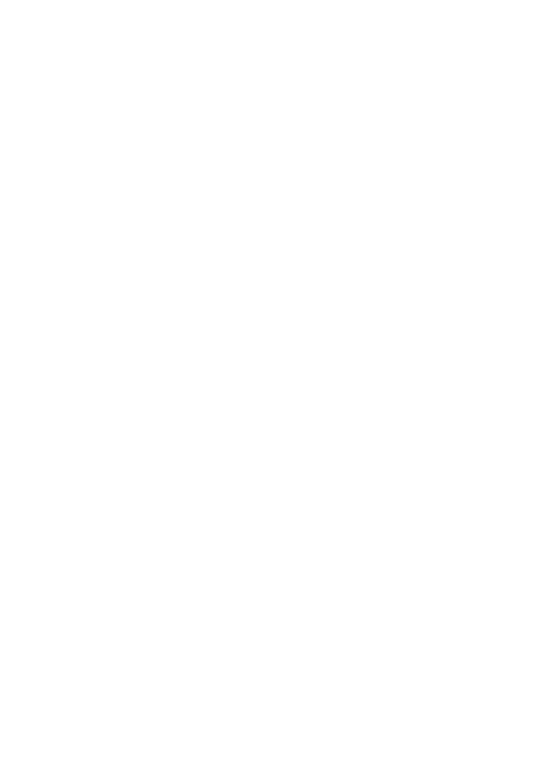 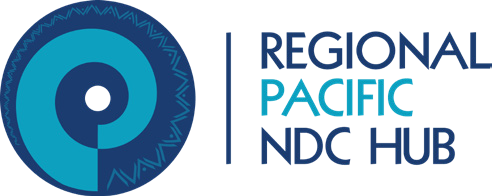 Regional Pacific Nationally Determined Contribution Hub
Sustainable Mobility at the regional level – the NDC Hub and regional NDCs
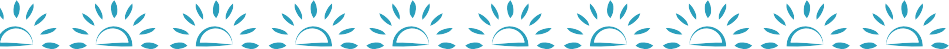 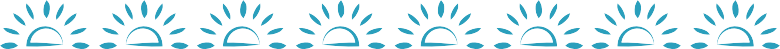 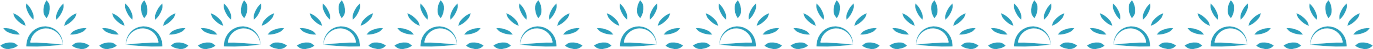 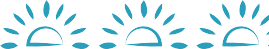 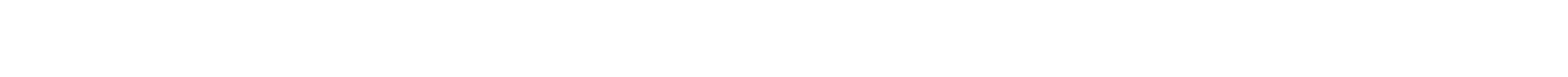 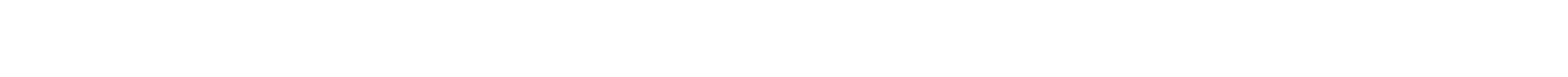 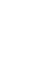 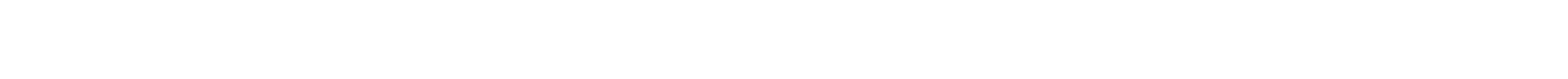 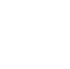 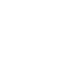 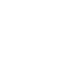 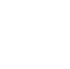 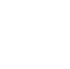 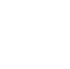 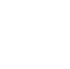 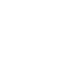 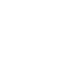 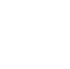 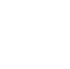 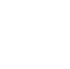 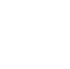 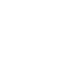 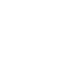 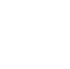 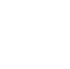 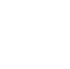 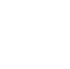 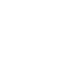 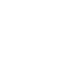 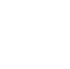 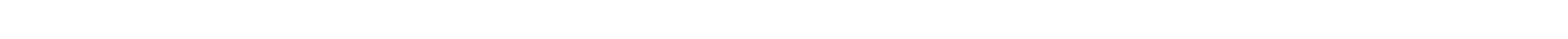 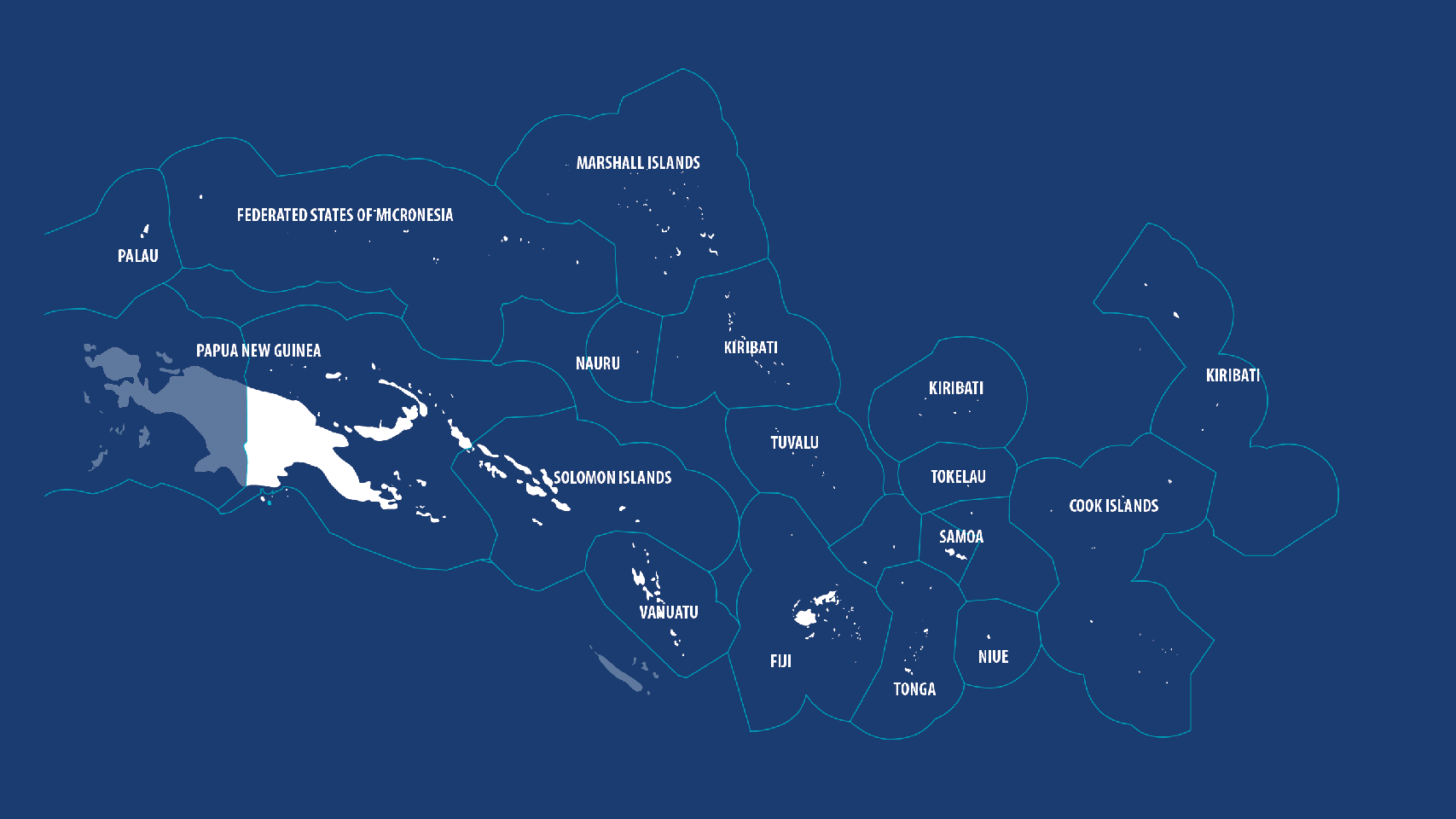 NDC Hub Member Countries
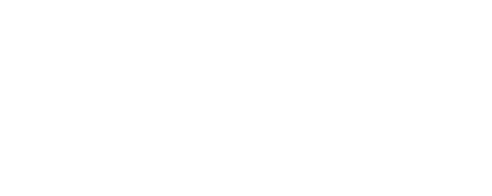 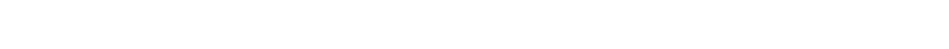 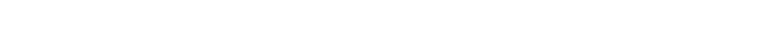 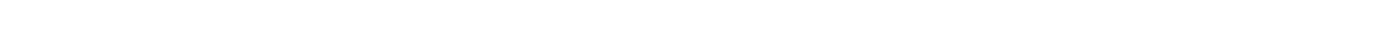 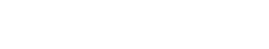 [Speaker Notes: The NDC Hub supports 14 Pacific Island Countries in enhancing and implementing their nationally determined contributions.]
Regional Pacific NDC Hub  Story
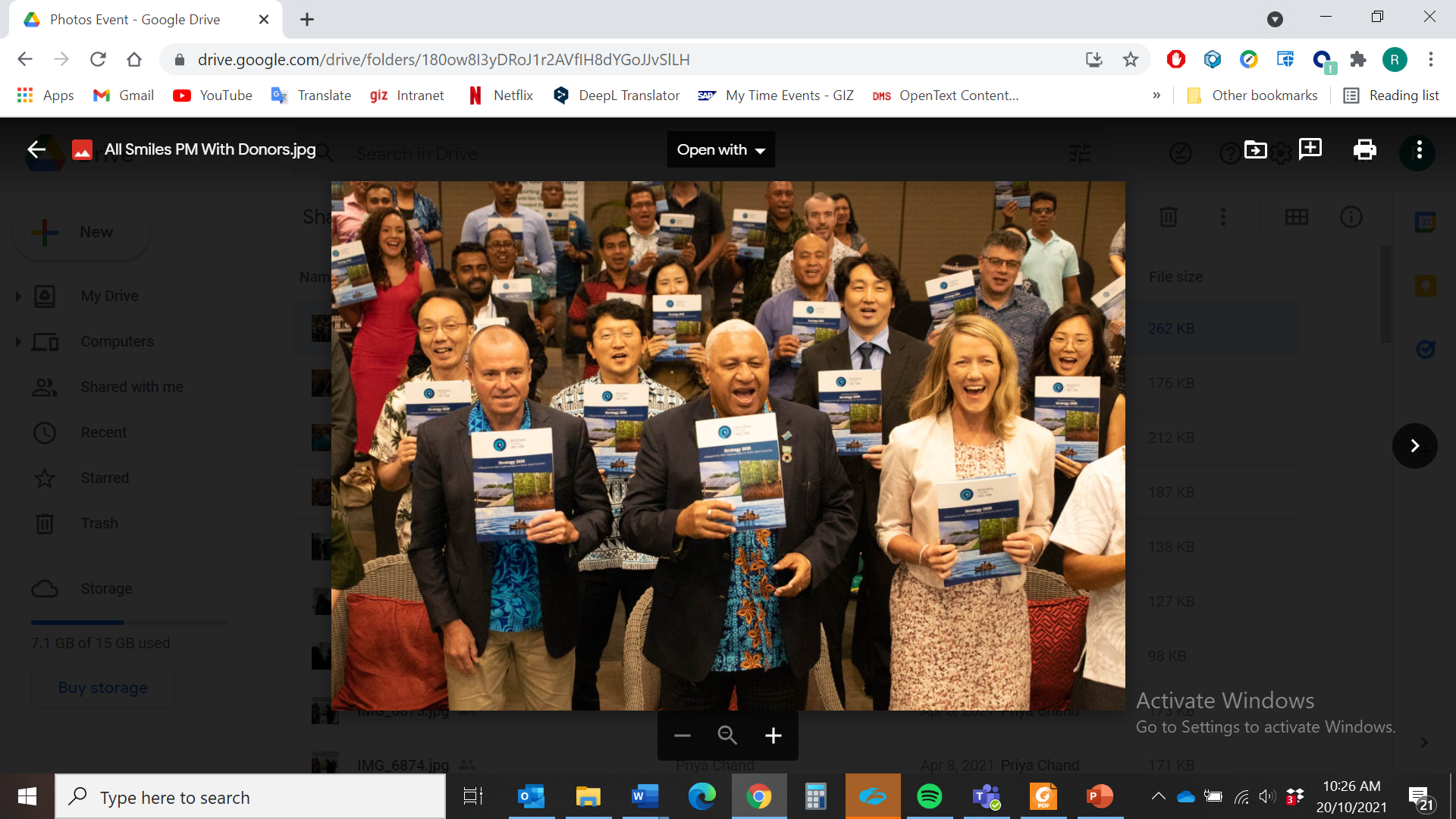 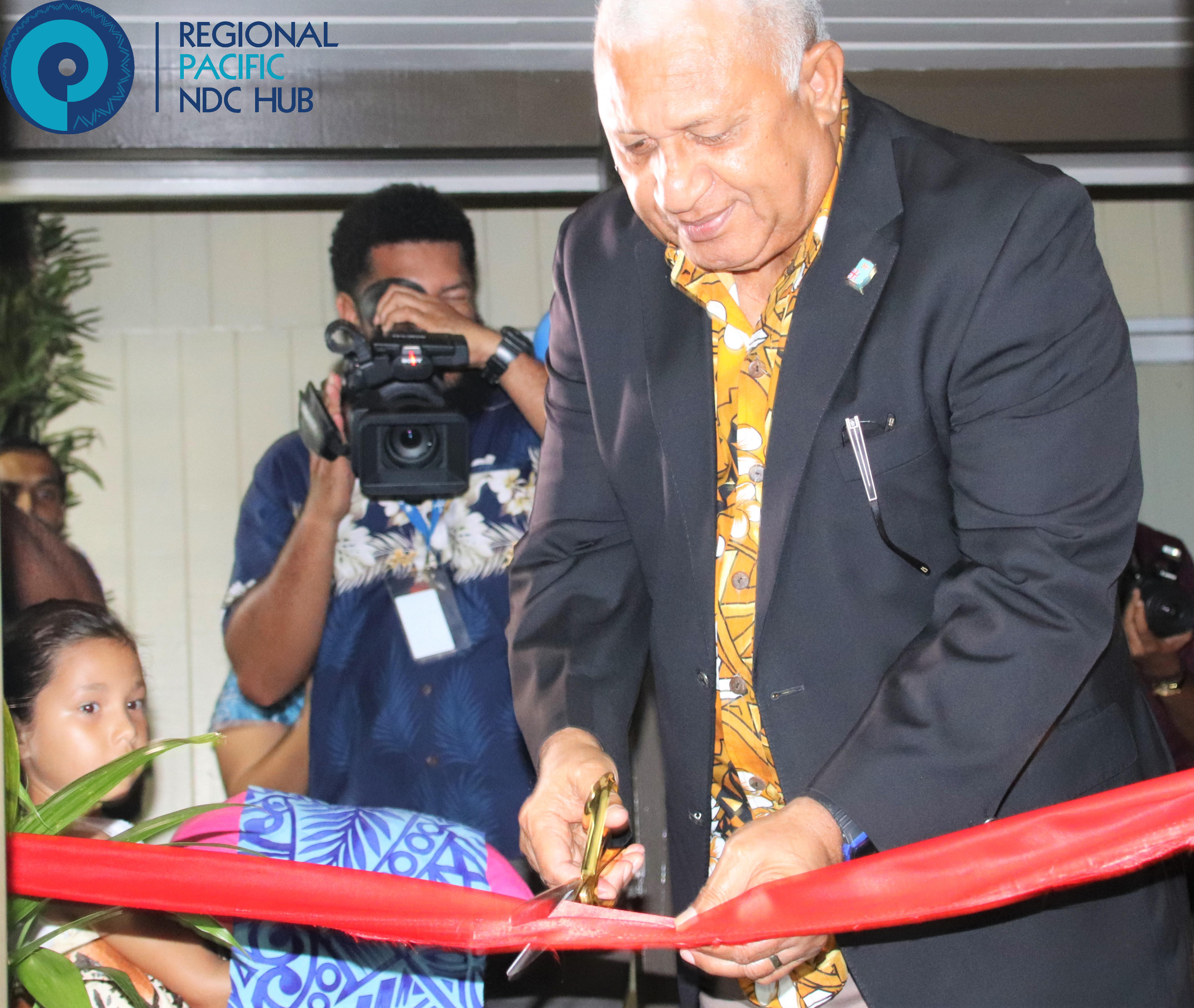 “The NDC Hub is By the Pacific, For the Pacific”
Fiji’s Prime Minister, Hon. Frank Bainimarama, 
Officially launches the NDC Hub’s office, at SPC, Nabua,, in 2020.
[Speaker Notes: Background: 
In 2017, leaders from the Pacific called for a platform to support them in enhancing, implementing, and financing their Nationally Determined Contributions (NDCs) under the COP 21 Paris Agreement.
Based on this, Fiji’s Prime Minister, Hon. Voreqe Bainimarama, officially launched the Regional Pacific Nationally Determined Contribution Hub (NDC Hub) at the United Nations’ Framework Convention on Climate Change (UNFCCC) COP 23 in Bonn, Germany. 
The NDC Hub has continued to be actively endorsed by the Pacific. This is seen in the NDC Hub’s demand-driven structure, which ensures it continues to serve the needs of Pacific Island Countries as they work to implement their NDCs and take climate action. 
As shown in this picture, Prime Minister Bainimarama officially opened the NDC Hub’s office at SPC, Nabua, in February 2020.]
Overview of the Regional Pacific NDC Hub
Partners
Donors
Member Countries
Country requests are delivered by the Hub Implementation Unit comprising four partners:
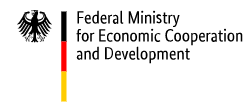 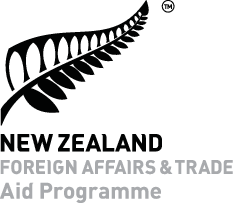 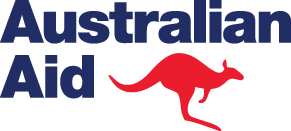 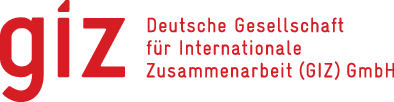 Lead Partner
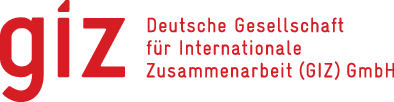 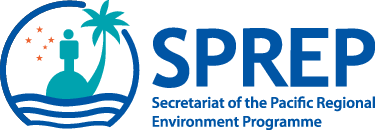 NDC Hub Implementation Unit
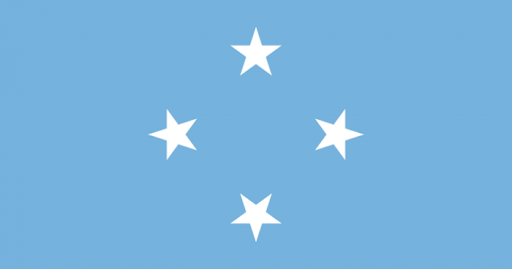 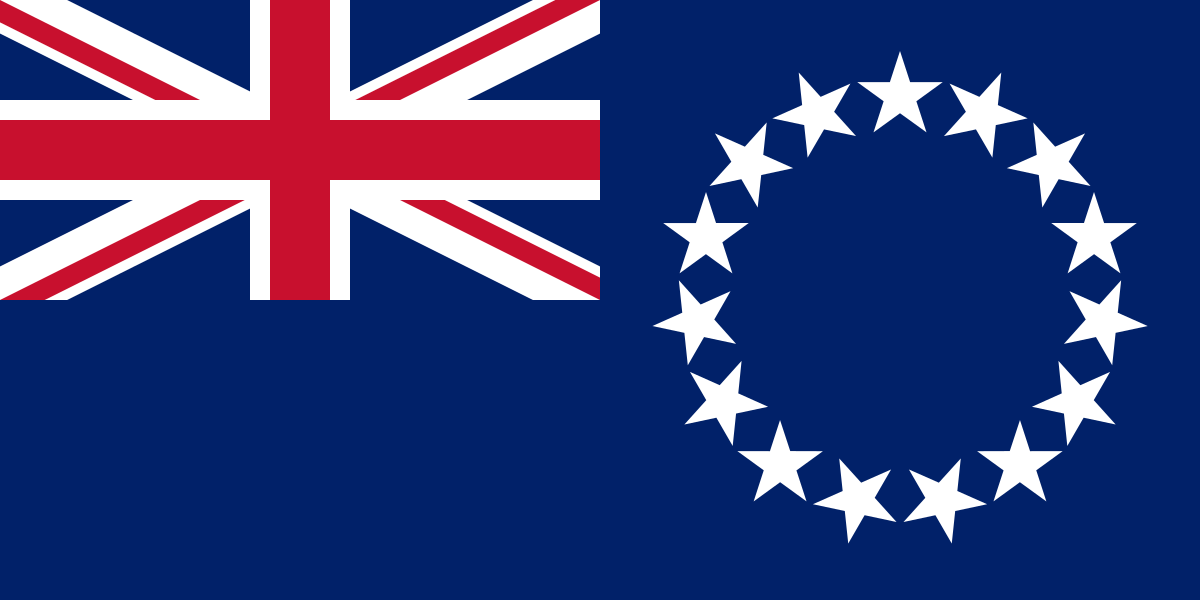 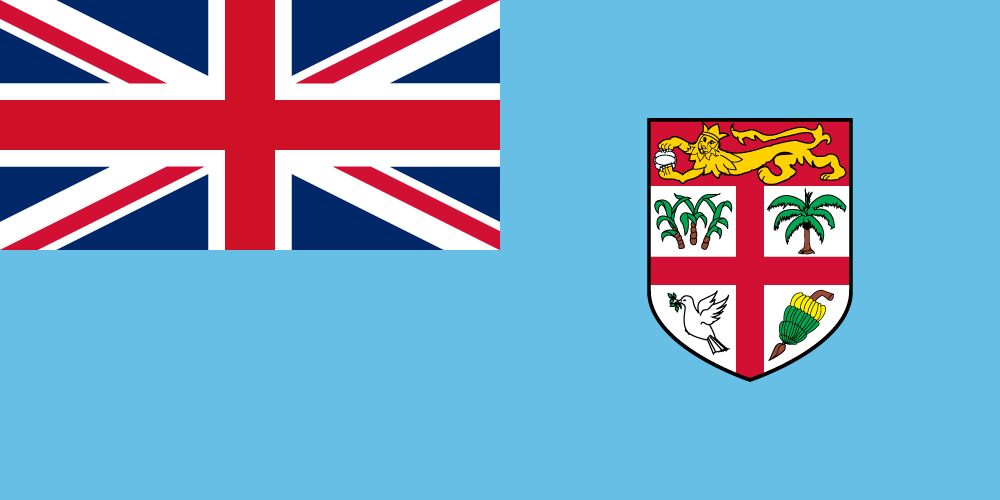 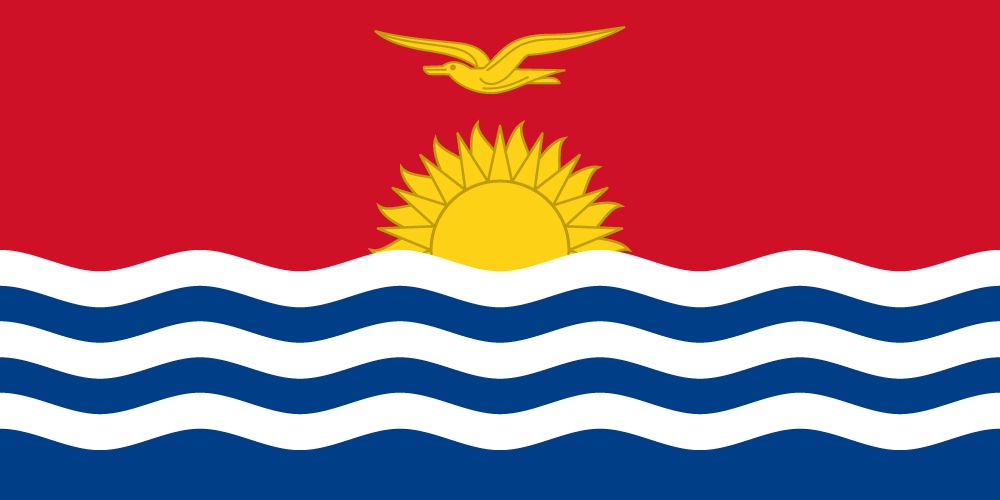 Steering Committee
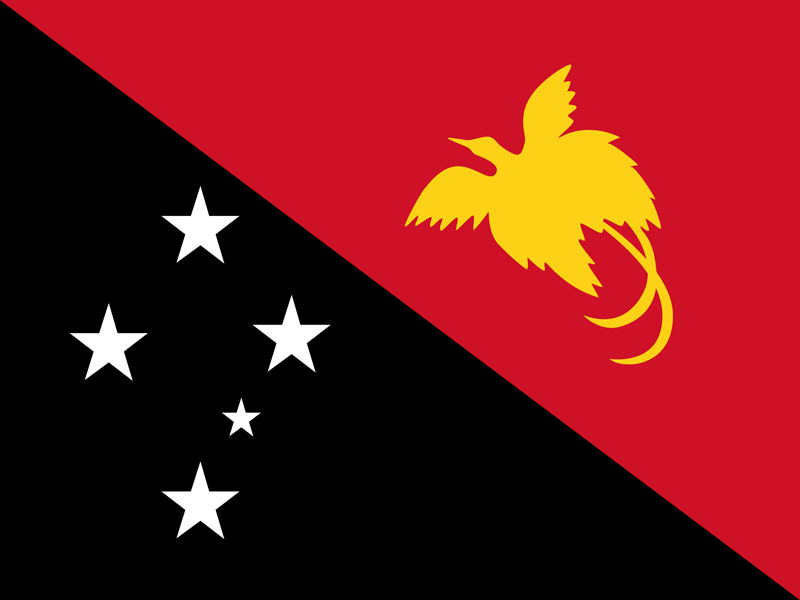 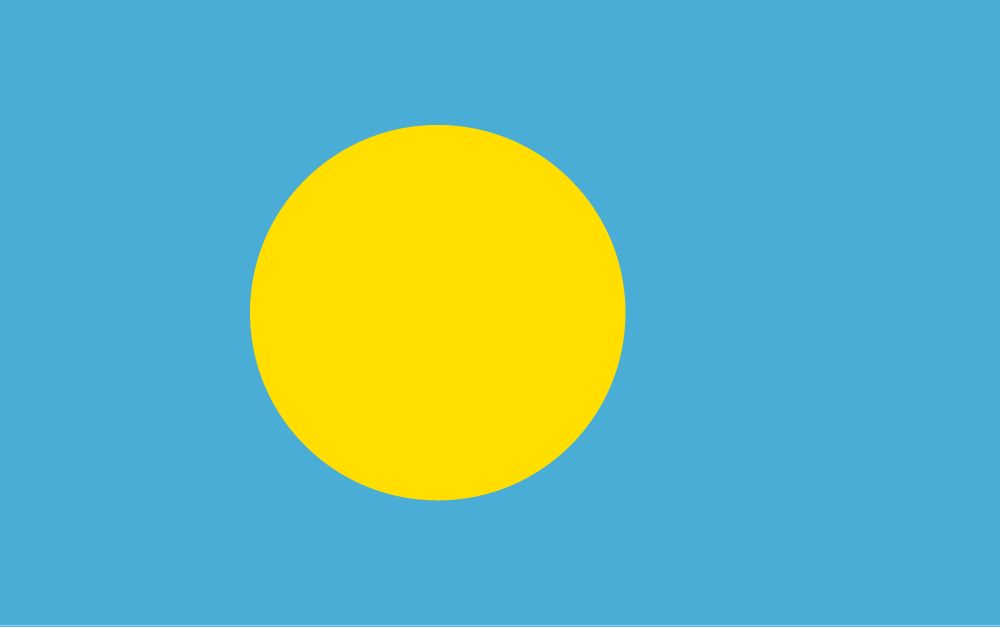 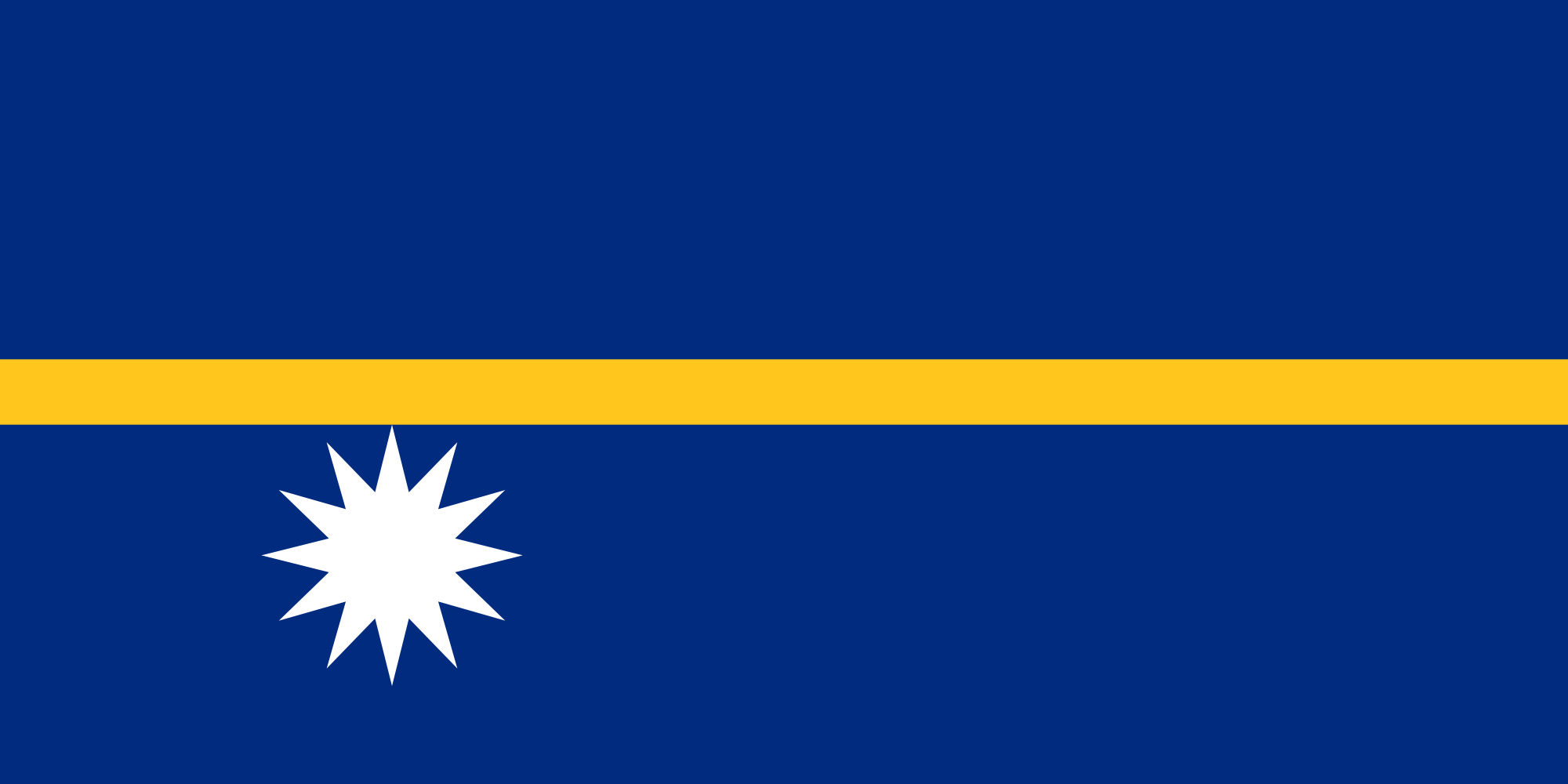 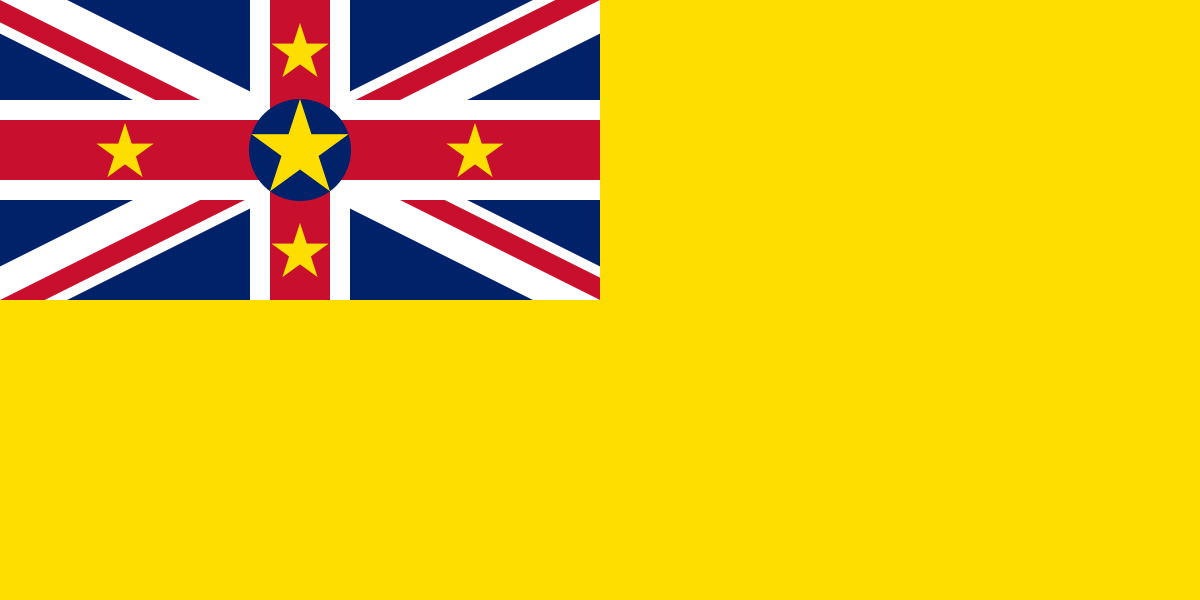 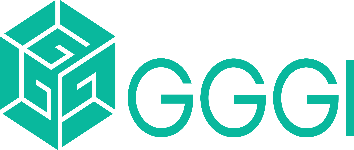 Members of the NDC Hub Steering Committee represent the 3 Pacific sub-regions, Melanesia, Micronesia, and Polynesia, and Fiji as host-country.
The Steering Committee is currently chaired by Micronesia, represented by Palau providing strategic guidance to the Hub.
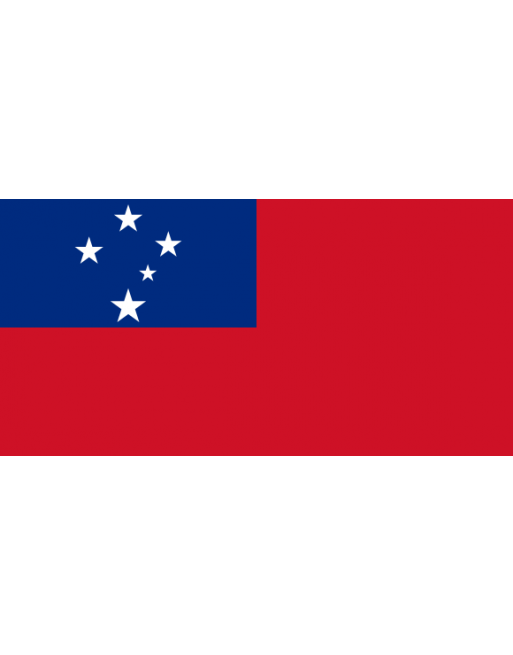 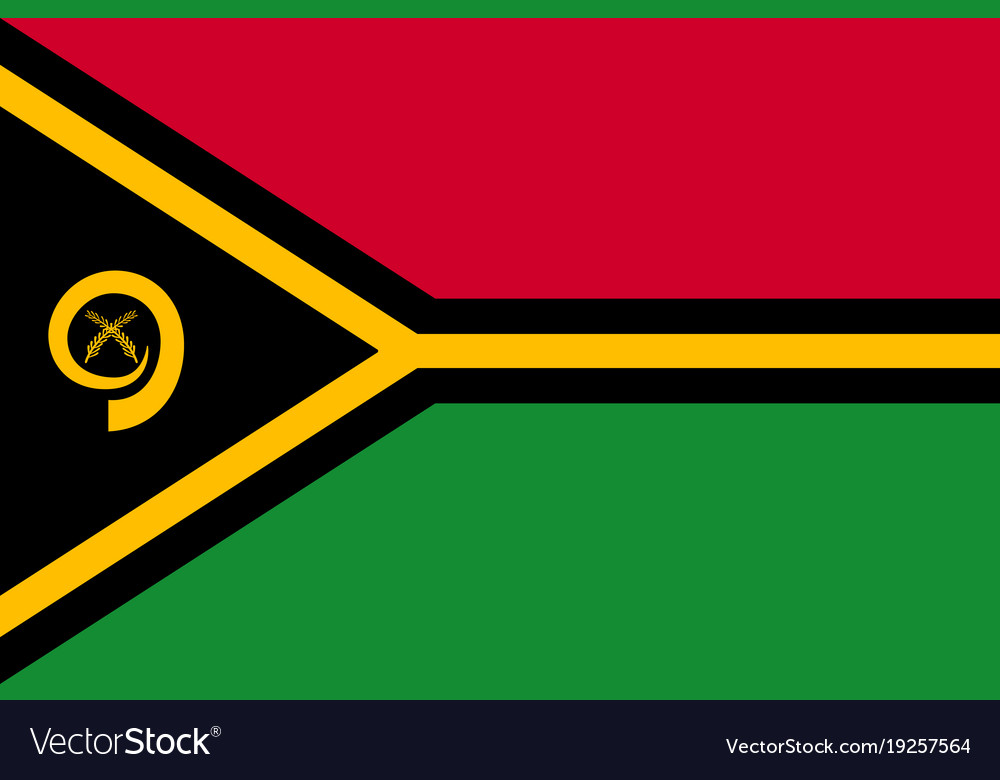 NDC Hub Country Requests Implementation
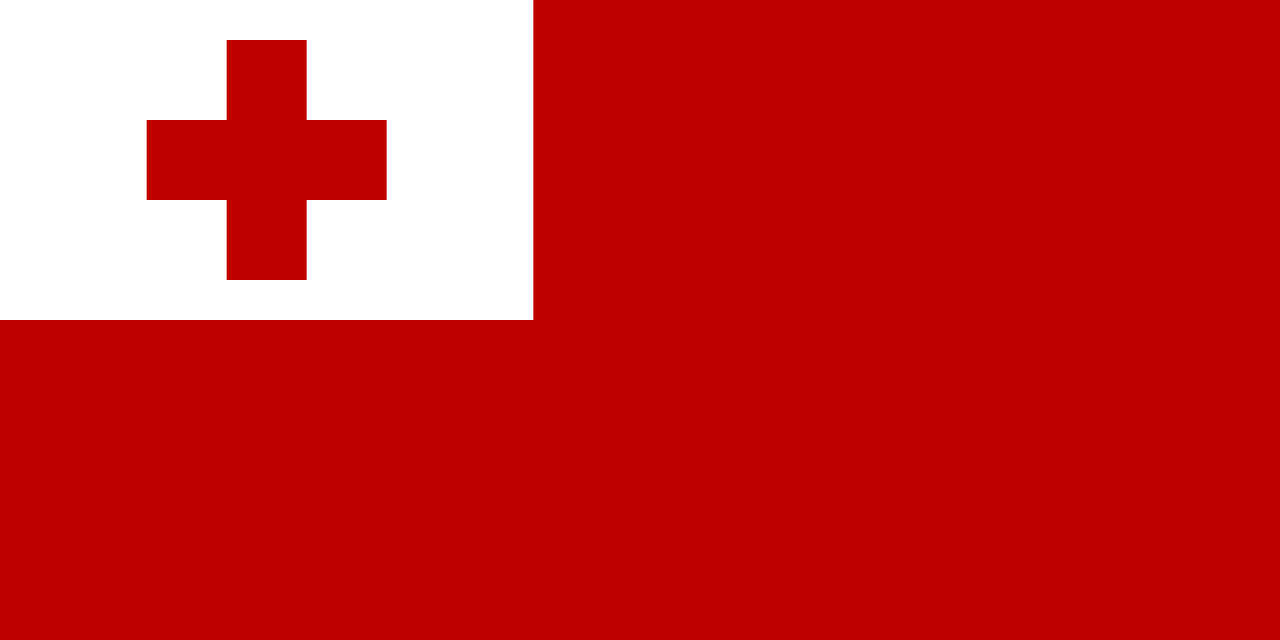 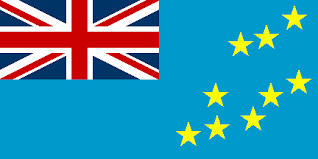 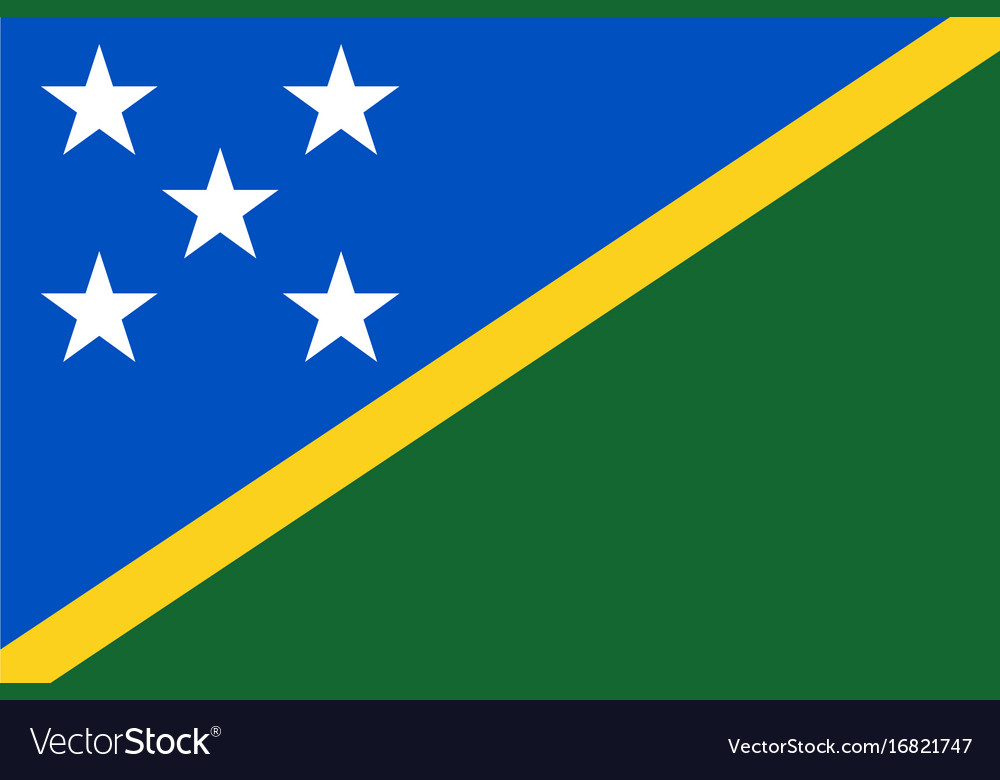 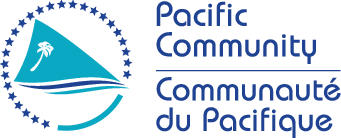 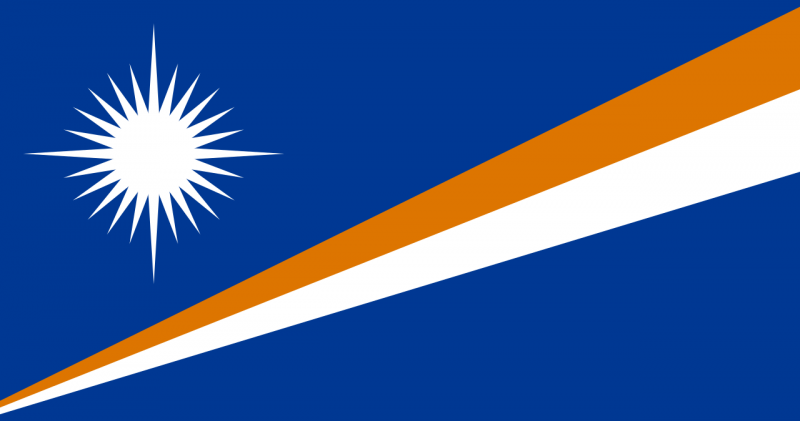 Members of the Steering Committee, representing the 3 Pacific sub-regions Melanesia, Micronesia and Polynesia, and Fiji as host country.
[Speaker Notes: The NDC Hub works with 14 Pacific Island Countries (PICs) which are the Cook Islands, Federated States of Micronesia, Fiji, Kiribati, Marshall Islands, Nauru, Niue, Palau, Papua New Guinea, Samoa, Solomon Islands, Tonga, Tuvalu, and Vanuatu. 

The NDC Hub engages directly with one Focal Point in each country which is a high-level government representative from the ministry responsible for climate change. 

The NDC Hub is guided by a Steering Committee consisting of one Focal Point from each Pacific Sub-region (Polynesia, Micronesia, and Melanesia), as well as Fiji as the host country. This reflects that the NDC Hub continues to be guided by the needs of the Pacific.]
Phase 1 & 2: 36 Country Requests across 14 countries
5 NDC Investment Plans -2.3B USD investments identified
6 MRV systems
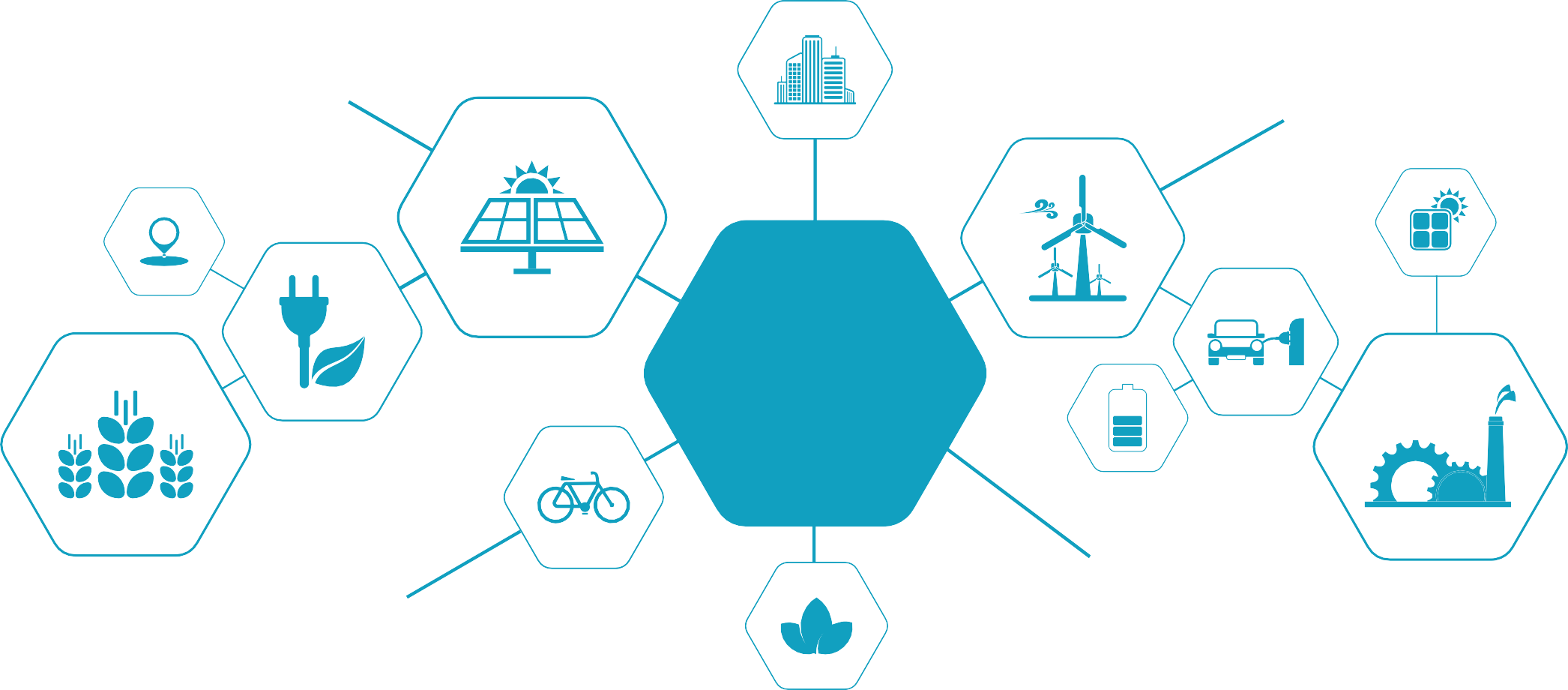 NDC Hub
Supporting plans for climate smart agriculture, water and sanitation & energy efficiency and more…
Support to enhancing 4 NDCs
Rationale – Sustainable Transport
Sustainable, low carbon mobility is a powerful driver for positive, systemic transformation of our societies. 
low carbon transport and mobility is not represented by a stand-alone Sustainable Development Goal (SDG)
Its successful implementation supports the achievement of most SDGs.
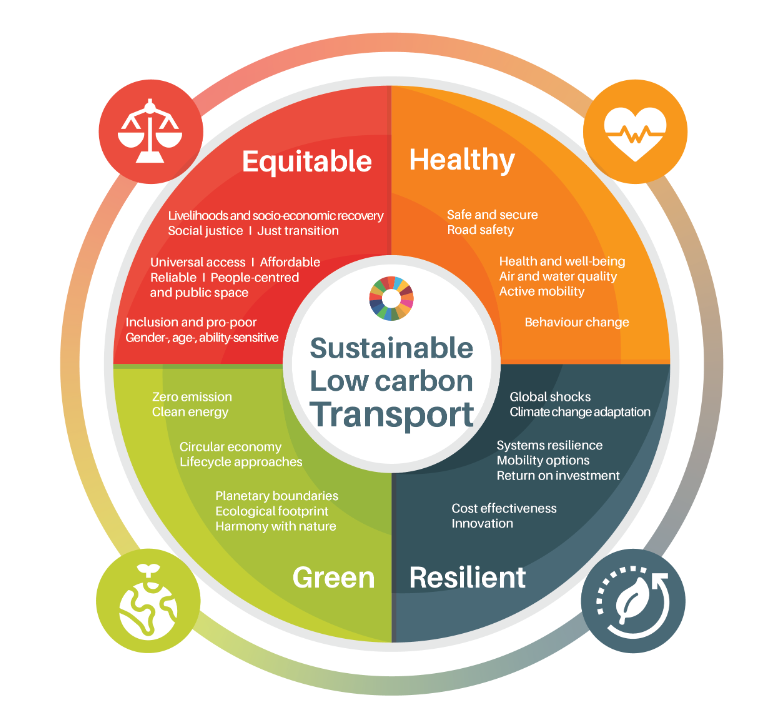 Regional Transport Emissions
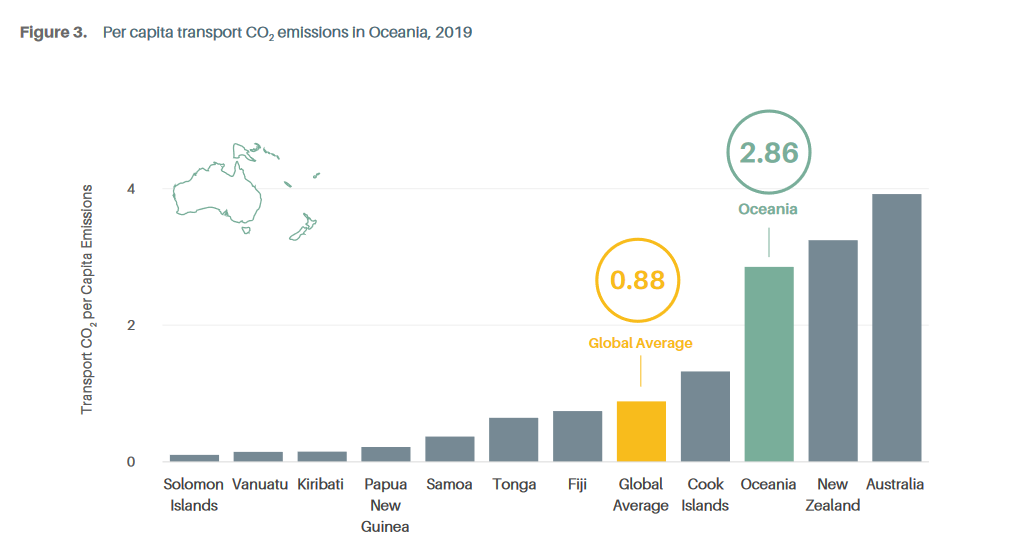 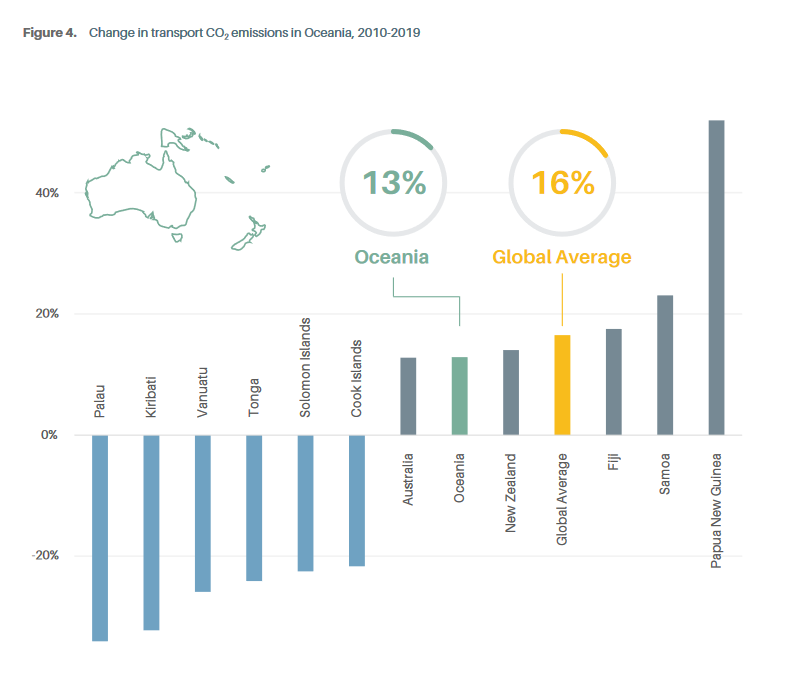 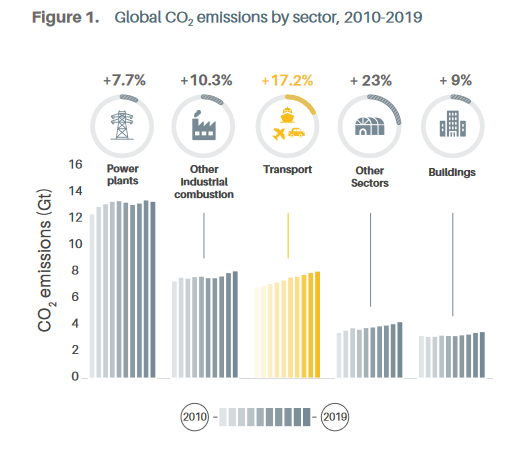 2010-2019
global transport associated emissions increased by 17.2%
13% increase transport C02 in Oceania
SLOCAT Transport and Climate Change Global Status Report, 2021
Transport Emissions – Regional Assessment
Regional Transport emissions – 3 distinct transport emitters

Australia and NZ
Transport Emissions
PNG, Fiji and Palau
Transport Emissions
Other PICTs
Sustainable Transport and NDCs
2nd generation NDCs
NDCs featuring a transport target almost doubled to 41% from 21%
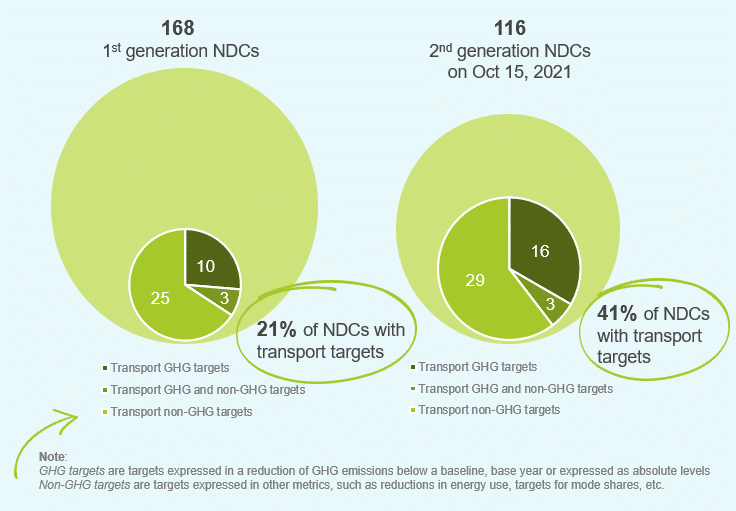 https://changing-transport.org/key-insights-transport-in-climate-plans/
Sustainable Transport and NDCs
As at June, 2021
LTS (LT-LEDS) – highest number of mitigation actions identified
https://changing-transport.org/key-insights-transport-in-climate-plans/
[Speaker Notes: LT-LEDS – Long term low emissions development strategy]
NDC Analysis - Transport Mitigation actions
Transport related emission mitigation options – LTS and NDC
NDC Analysis – Net Zero
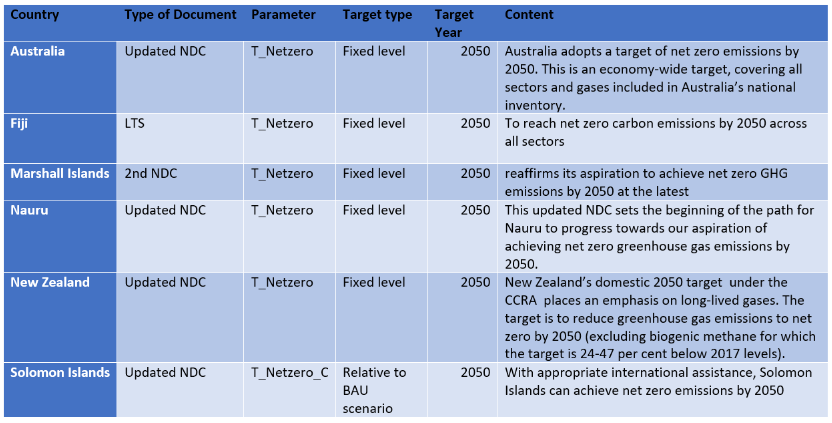 4 PICTs
Australia and NZ
NDC Analysis – Transport Target
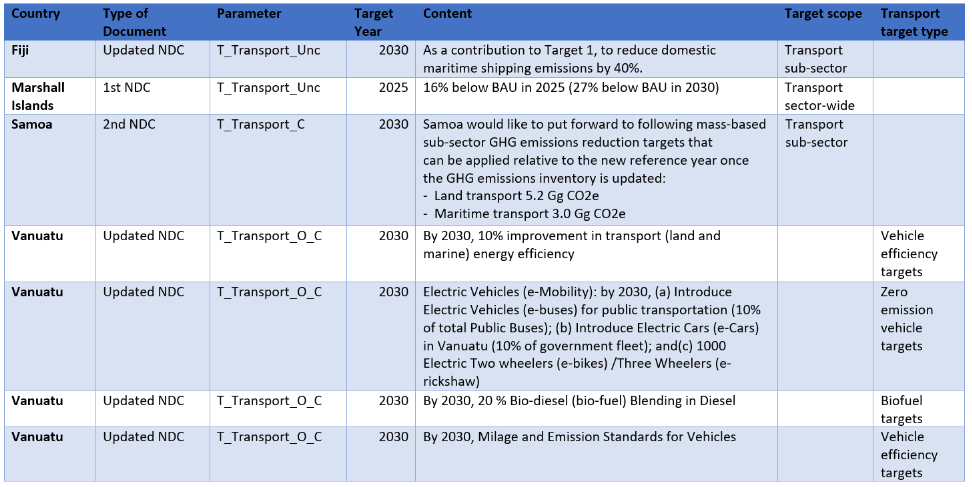 Fiji and Marshall Is – transport related unconditional Targets
NDC Analysis – “Avoid-Shift-Improve” framework
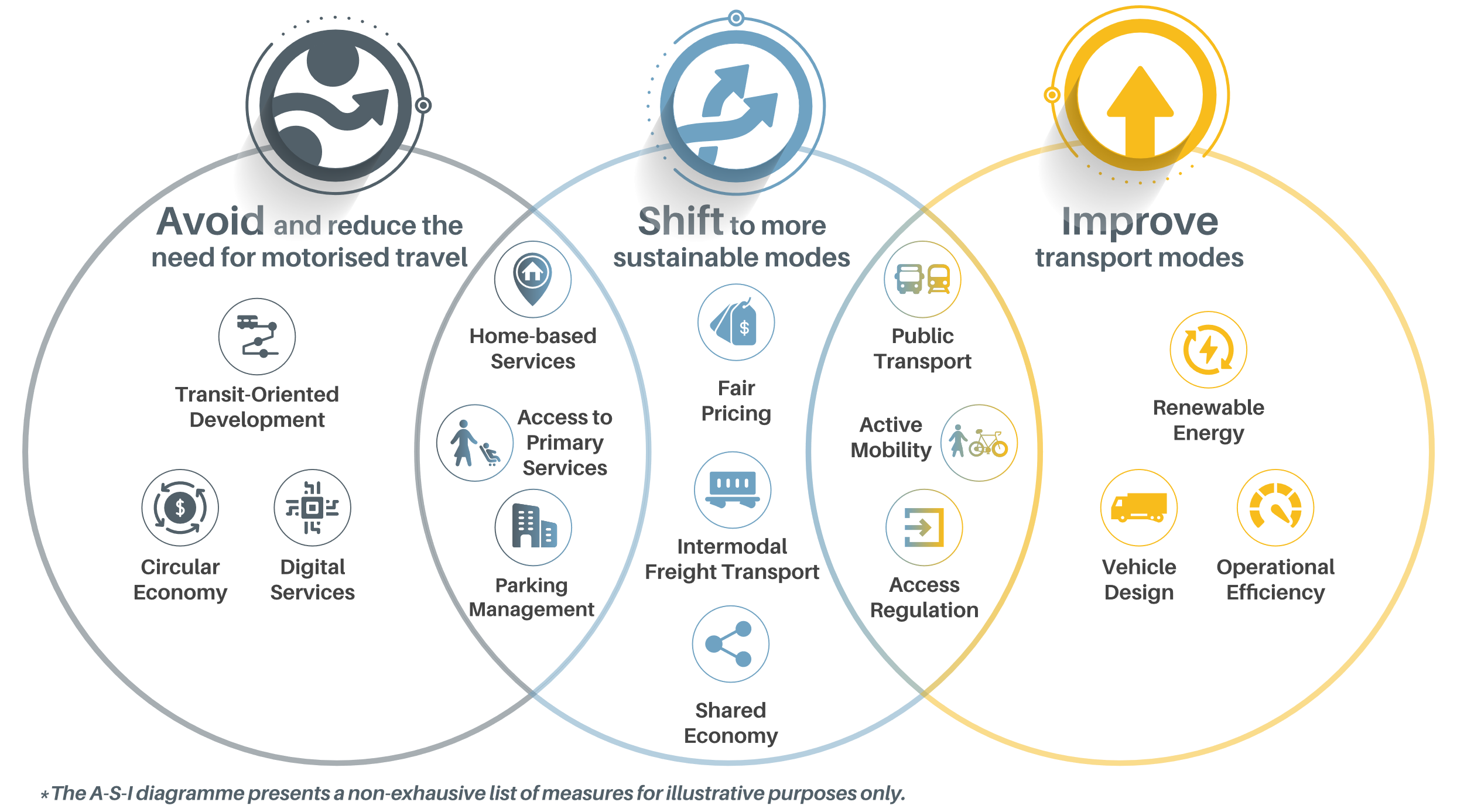 NDC Analysis – Addressing Transport Emissions Mitigation
NDC Analysis - Transport Emissions Mitigation
Low carbon fuels and energy requirements and transport system improvement most prominent in the regional NDCs
NDC Analysis - Transport Emissions Mitigation Category
Fiji and Tonga have comprehensive mitigation measures
Low uptake of economic instruments  and shipping improvement
NDC Analysis - Transport Emissions Adaptation Actions
Few PICTs have prioritised/included transport sector emissions improvement under adaptation.
[Speaker Notes: Normally infrastructure related – load restrictions, upgrade of crossing, climate resilient roads and jetties, smaller vessels, newer technologies, etc]
Enhancing NDCs: Opportunities in Transport
Low uptake of “Avoid and Shift” mitigation approaches in their (PICTs) NDCs. 
Reviewing the current NDCs through the lens of the “Avoid-Shift-Improve” framework presents meaningful, novel opportunities for countries to enhance their NDCs by better integrating transport solutions.
Addressing transport in the NDCs brings about several broad co-benefits in the sustainable development agenda.
Opportunity to raise this ambition in NDCs - through regional capacity building.
NDC Analysis - Challenges
How we translate our discussions these two days into actions in NDCs ? 
How is that to be facilitated ?
How do we further integrate sustainable transport in NDCs ?
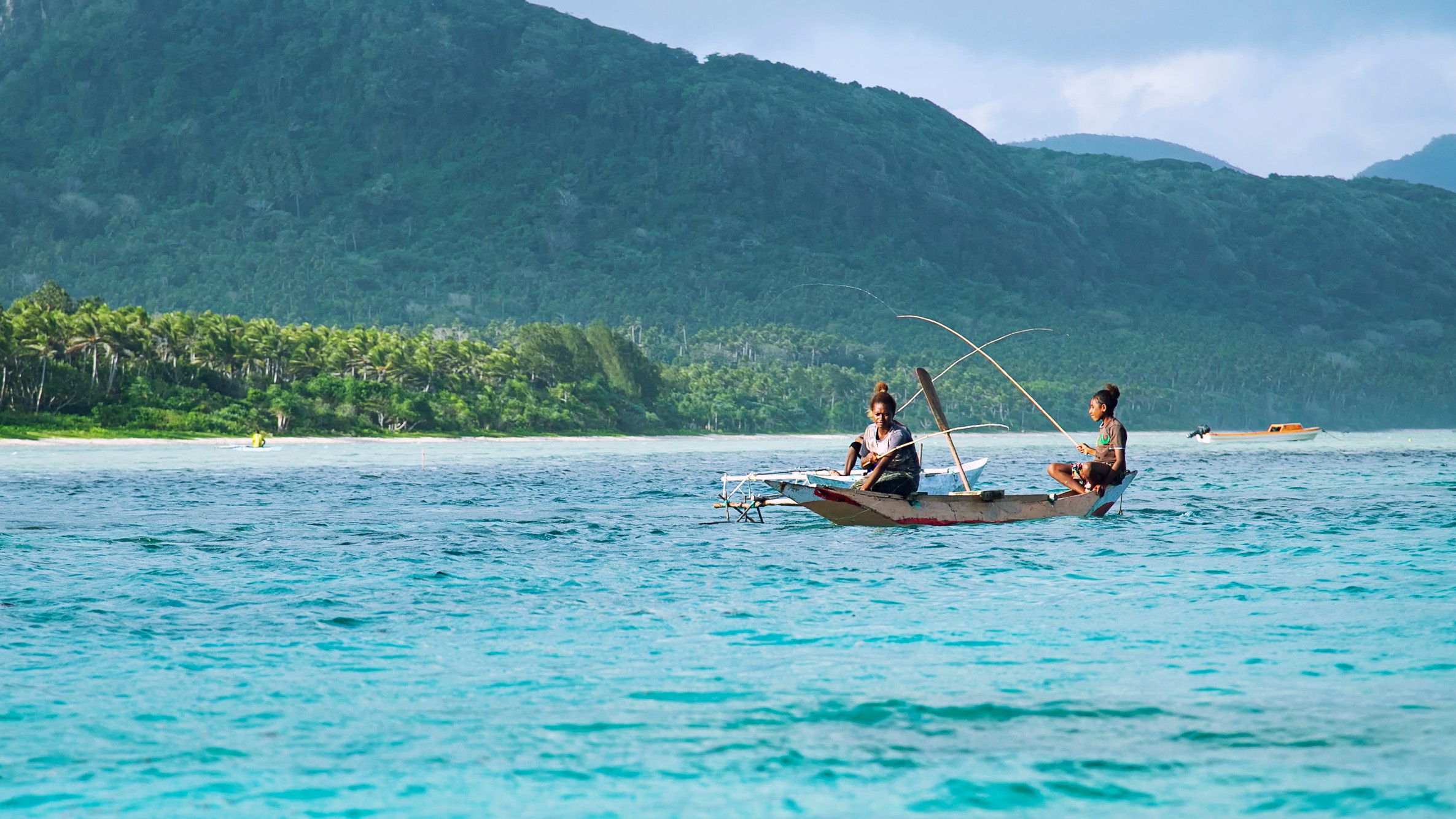 Thank you.
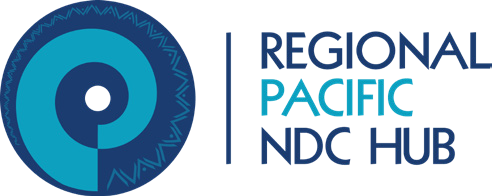 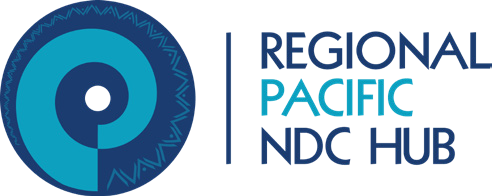 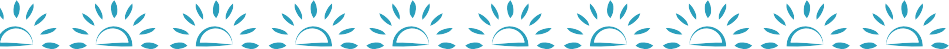 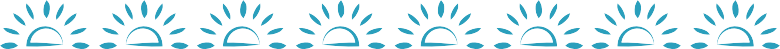 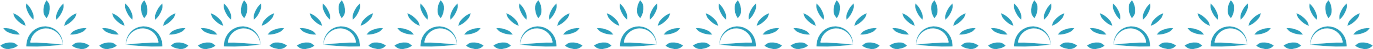 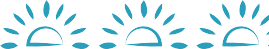 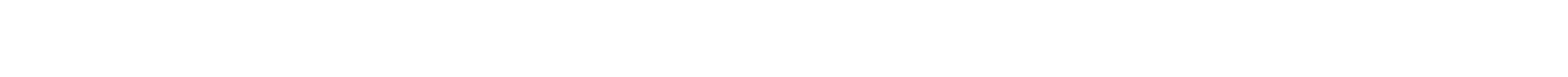 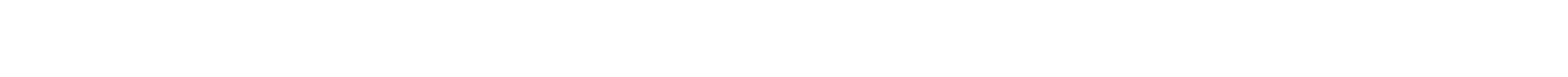 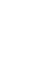 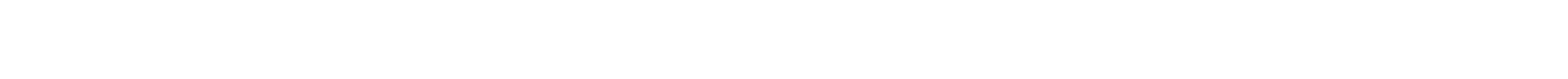 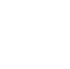 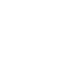 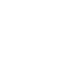 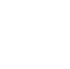 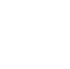 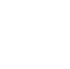 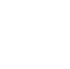 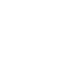 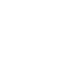 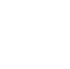 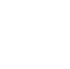 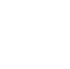 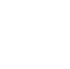 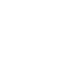 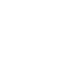 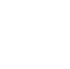 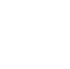 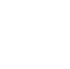 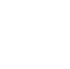 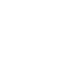 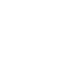 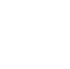 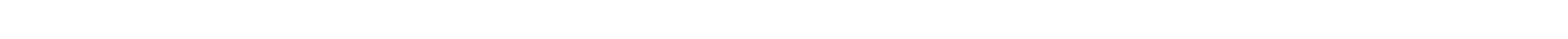